Право на доступ до публічної інформації. Загальні засади.
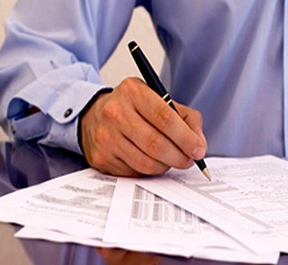 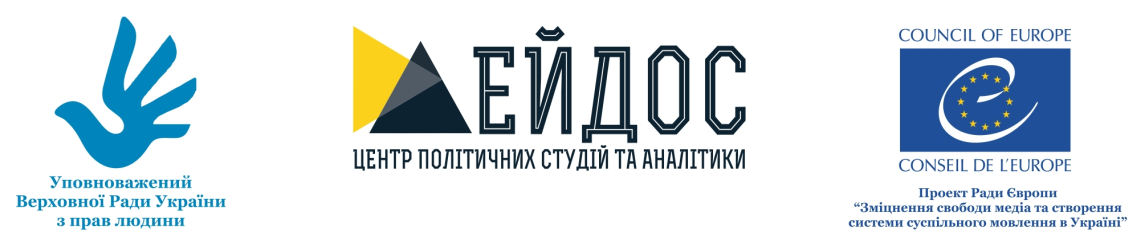 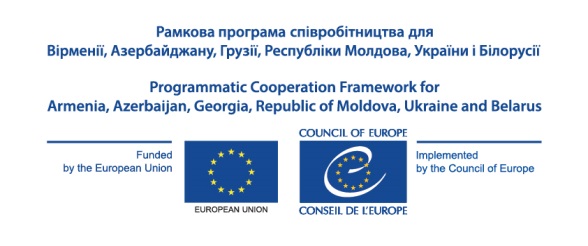 Публічна інформація - це відображена та задокументована будь-якими засобами та на будь-яких носіях інформація,
що була отримана або створена в процесі виконання суб'єктами владних повноважень своїх обов'язків, передбачених чинним законодавством, 
або яка знаходиться у володінні суб'єктів владних повноважень, інших розпорядників публічної інформації, визначених цим Законом.
Режими доступу
-відкрита (закон або воля особи)
-з обмеженим доступом
конфіденційна, ДСК, таємна
Публічна ≠ Відкрита
ЗВЕРНЕННЯ проти ЗАПИТУ
Цей Закон не поширюється на відносини щодо отримання інформації суб'єктами владних повноважень при здійсненні ними своїх функцій, а також на відносини у сфері звернень громадян, які регулюються спеціальним законом (ЗУ «Про звернення громадян», ЗУ «Про безоплатну правову допомогу», “Про захист персональних даних”…КПК, ЦПК)
Запит:  фіксована інформація (+ документ “в хмарі”)
Звернення: надати роз`яснення, вжити певних заходів, про результати яких потім повідомити: створити інформацію!
Ч.4 ст. 13 Закону
Усі розпорядники інформації незалежно від нормативно-правового акта, на підставі якого вони діють, при вирішенні питань щодо доступу до інформації мають керуватися цим Законом.
Запит на інформацію
Запит на інформацію - це прохання особи до розпорядника інформації надати публічну інформацію, що знаходиться у його володінні.
Стаття 12 Закону
Запитувачі інформації: 
Фізичні особи
Юридичні особи 
Об’єднання громадян без статусу юридичної особи 

КРІМ !!
Суб’єктів владних повноважень
Форми запитів на інформацію
Вимоги до запиту на інформацію
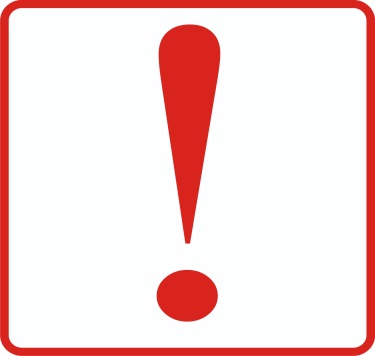 Частина друга  статті 19 Закону
Запитувач має право звернутись до розпорядника інформації із запитом без пояснення причини подання запиту
Строк надання відповіді на запит на інформацію
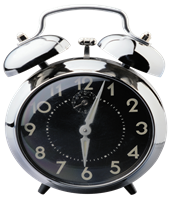 Відшкодування витрат за копіювання та друк
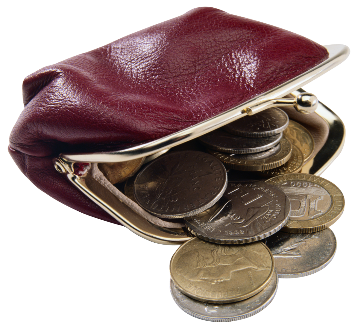 Виконати обов’язок щодо відшкодування фактичних витрат запитувач може лише тоді, коли він завчасно (протягом 5-ти робочих днів) поінформований про факт того, що задоволення його запиту потребує копіювання або друку більш ніж 10 сторінок, про конкретну суму, яку йому необхідно сплатити, про спосіб оплати і підтвердження її здійснення.
Підстави для відмови у наданні інформації
Обмеження доступу до інформації
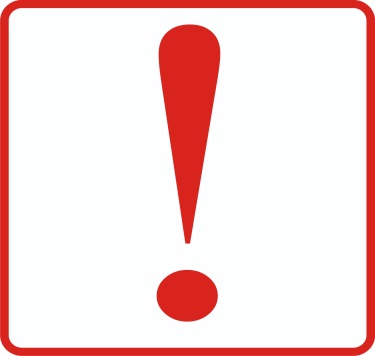 Неправомірна відмова у наданні інформації
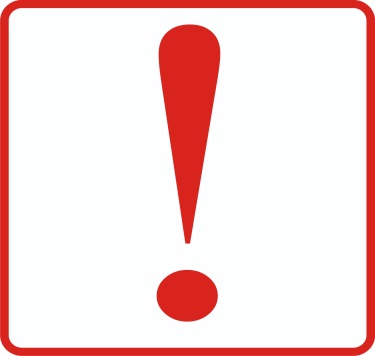 Оформлення відмови у наданні інформації
прізвище, ім'я, по батькові та посаду особи, відповідальної за розгляд запиту розпоряд-ником інформації (керівник установи, його заступник, керівник структурного підрозділу, відповідального за доступ до публічної інформації, особа, що опрацьовувала запит);
дата відмови (дата підписання відмови);
мотивована підстава відмови (належне обґрунтування обмеження доступу до інформації, який реквізит у запиті відсутній та ін.);
порядок оскарження відмови (роз’яснення щодо можливості оскаржити відмову до вищестоящого органу або суду);
підпис.
Перенаправлення запиту до належного розпорядника
Розпорядники інформації
Розпорядники інформації
До розпорядників інформації  прирівнюються суб'єкти господарювання, які володіють:

інформацією про стан довкілля; 
інформацією про якість харчових продуктів і предметів побуту;
інформацією про аварії, катастрофи, небезпечні природні явища та інші надзвичайні події, що сталися або можуть статися і загрожують здоров'ю та безпеці громадян;
іншою інформацією, що становить суспільний інтерес (суспільно необхідною інформацією).

            Усі розпорядники інформації незалежно від нормативно-правового акта,
            на підставі якого вони діють, при вирішенні питань щодо доступу до
            інформації мають керуватися цим Законом.
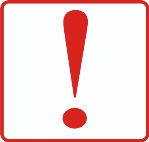 Види інформації з обмеженим доступом
Види інформації з обмеженим доступом
Конфіденційна інформація – інформація, доступ до якої обмежено фізичною або юридичною особою, крім суб’єктів владних повноважень, та яка може поширюватися у визначеному ними порядку за їхнім бажанням відповідно до передбачених ними умов.
Таємна інформація – інформація, доступ до якої обмежується відповідно до «трискладового тесту», розголошення якої може завдати шкоди особі, суспільству державі:

державна таємниця;
професійна таємниця (лікарська, адвокатська, нотаріальна, аудиторська, таємниця нарадчої кімнати, таємниця сповіді тощо);
банківська таємниця;
таємниця досудового розслідування;
інша передбачена законом таємниця.
Види інформації з обмеженим доступом
До службової може бути віднесена інформація, що: 

міститься в документах суб’єктів владних повноважень, які становлять внутрівідомчу службову кореспонденцію (доповідні записки, рекомендації), якщо вони пов’язані з розробкою напряму діяльності установи або здійсненням контрольних, наглядових функцій органами державної влади, процесом прийняття рішень і передують публічному обговоренню та\або прийняттю рішення;

зібрана в процесі оперативно-розшукової, контррозвідувальної діяльності, у сфері оборони країни, яку не віднесено до державної таємниці.
Види інформації з обмеженим доступом
Інформація, доступ до якої не може бути обмежено
Види інформації з обмеженим доступом
Не є конфіденційною інформацією персональні дані, що стосуються здійснення особою, яка займає посаду, пов’язану з виконанням функцій держави або органів місцевого самоврядування, посадових або службових повноважень (частина друга статті 5 Закону України «Про захист персональних даних»).
Дякую за увагу!Н.т. для консультацій: (044) 253 15 08
                                             (044) 253 04 94